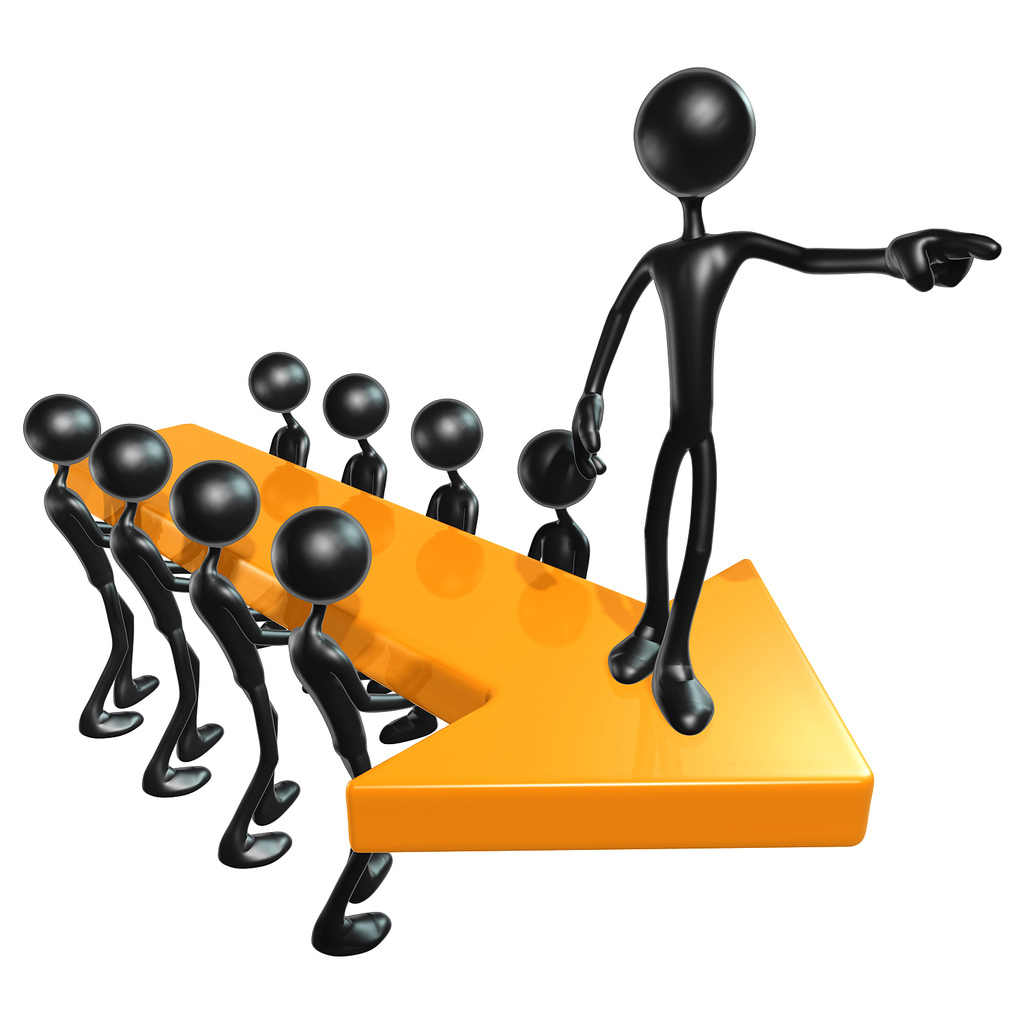 Leadership 18
	Nurturing Vision 
	Interview with 






				Frank Wevers
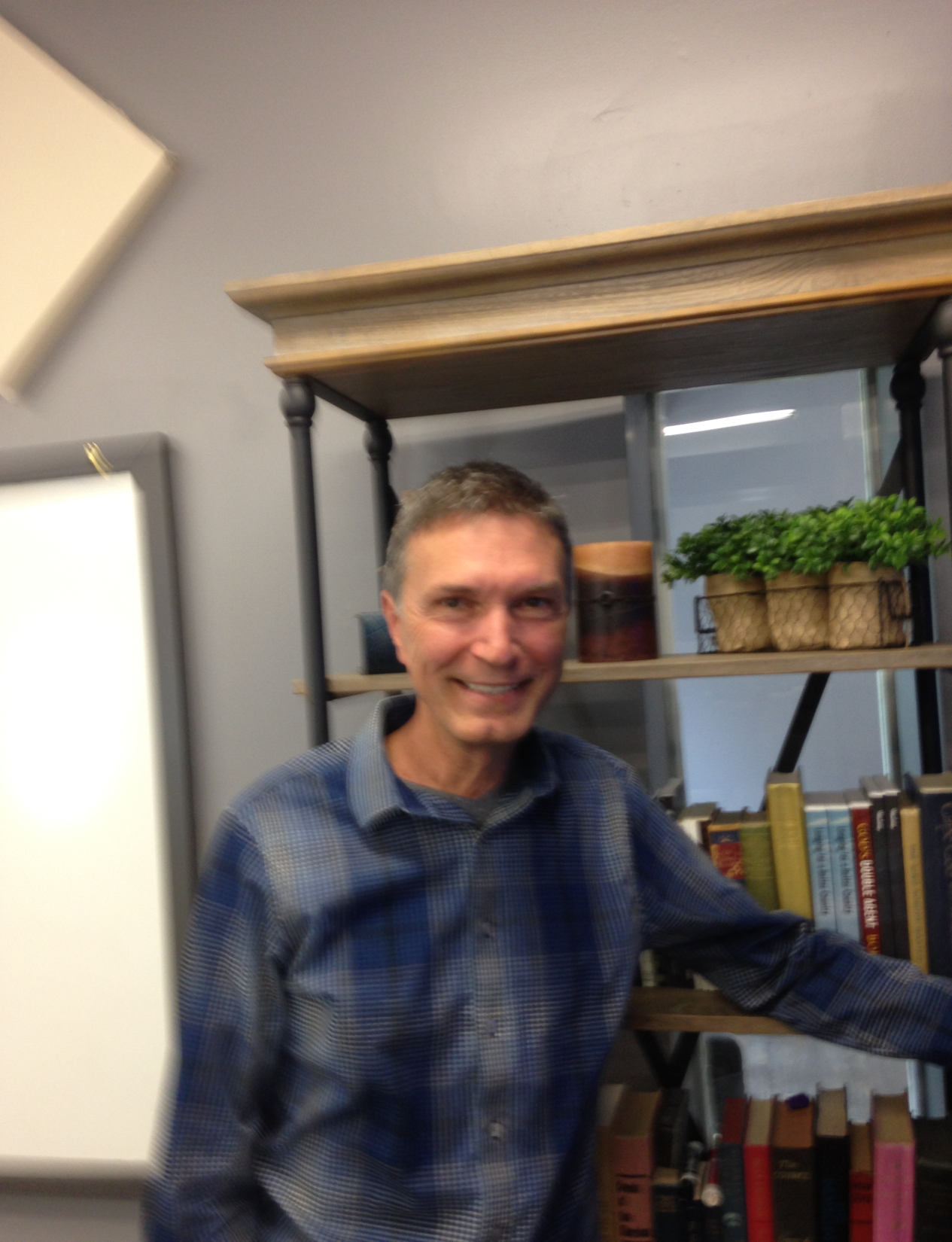